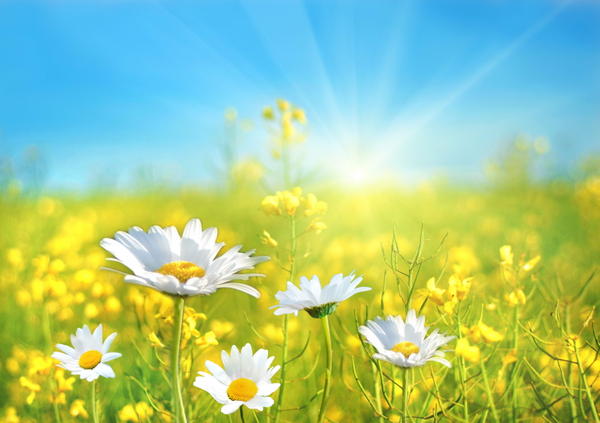 Безопасное лето
Консультации для родителей
МАОУ ГО Заречный «СОШ №2»
2018
Дорожная безопасность
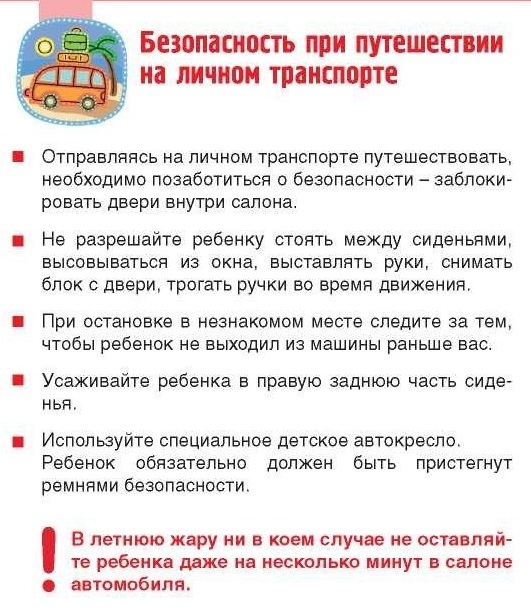 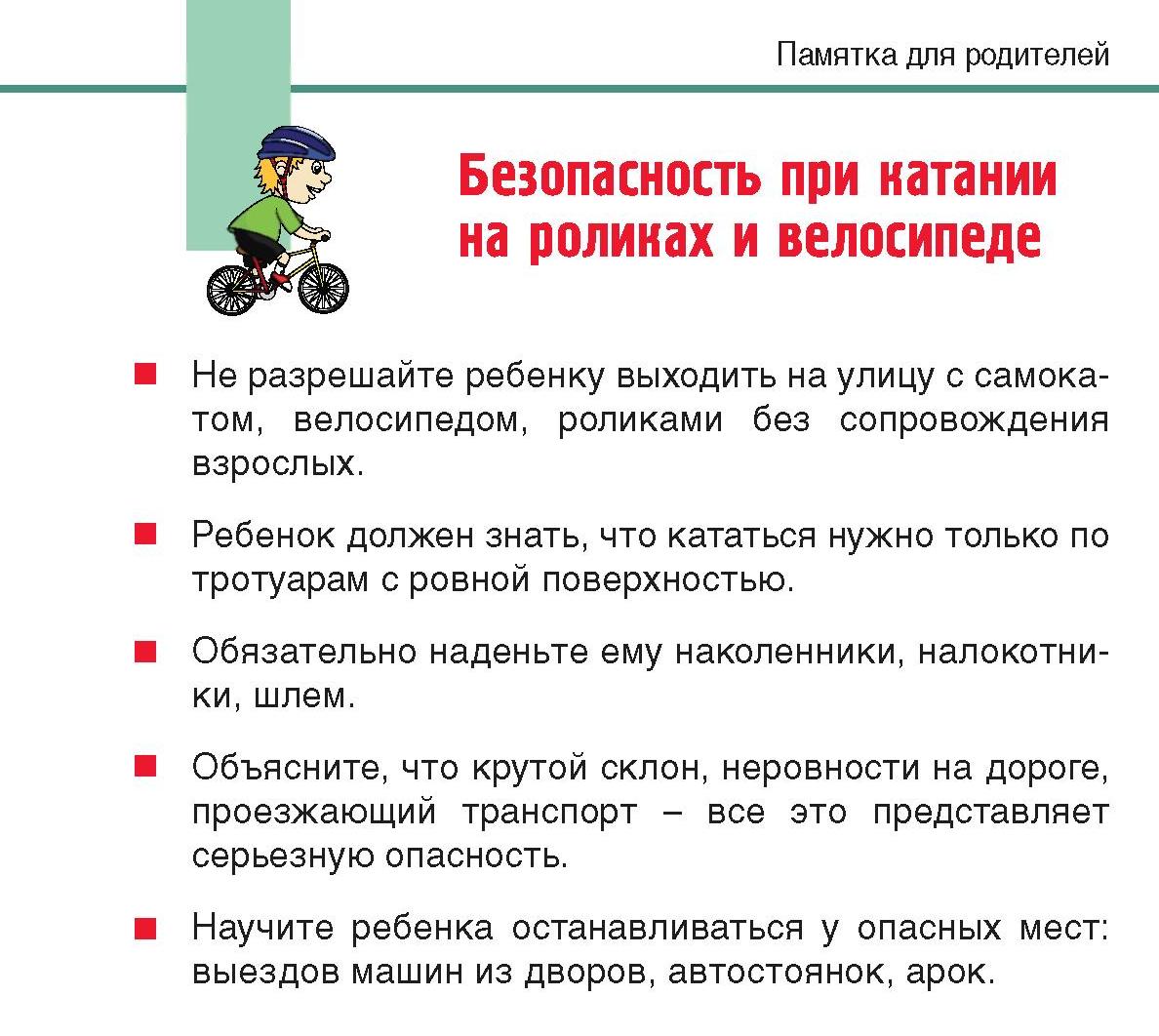 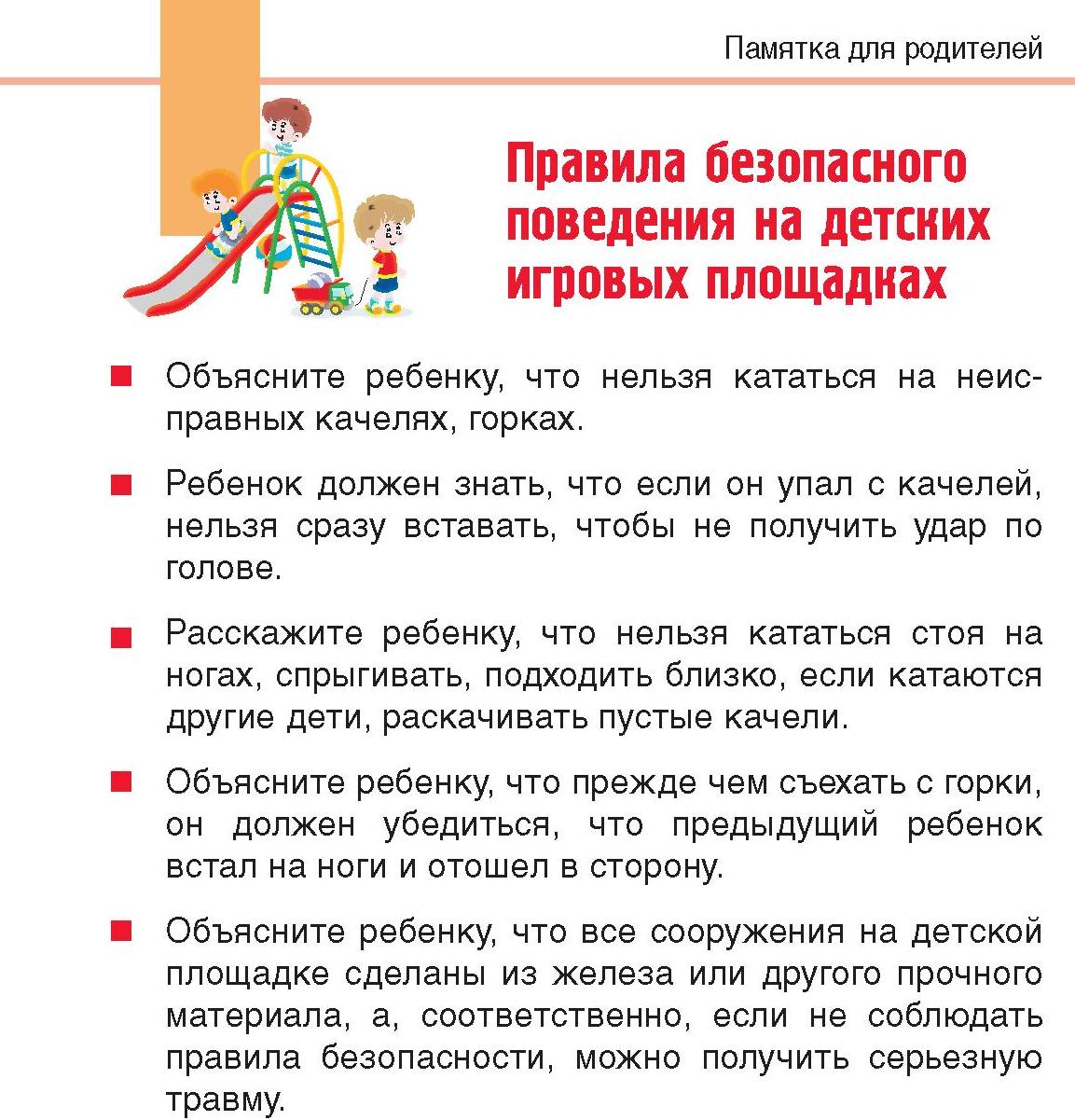 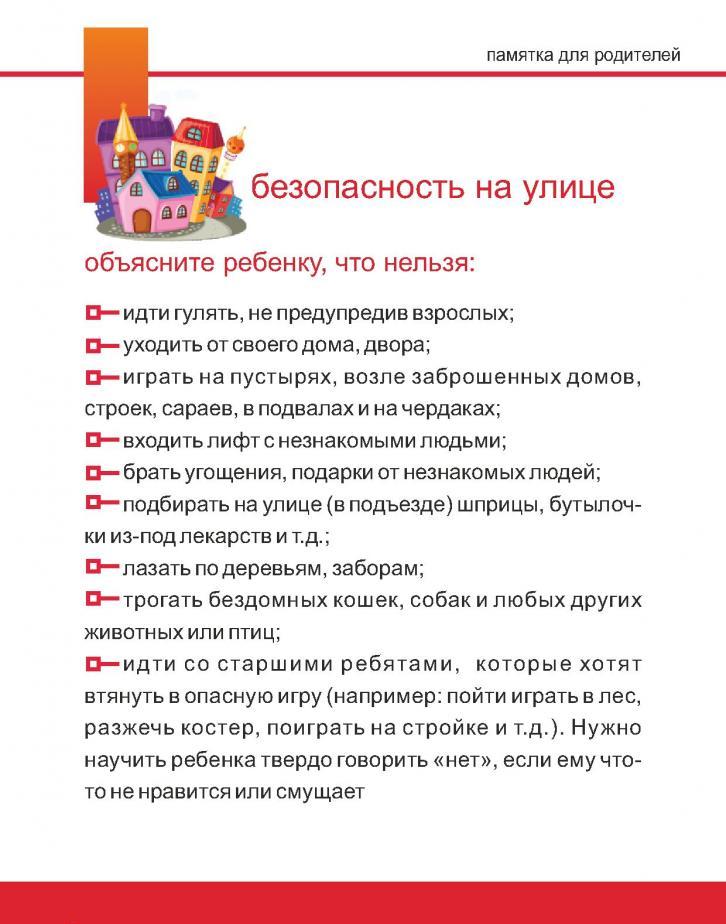 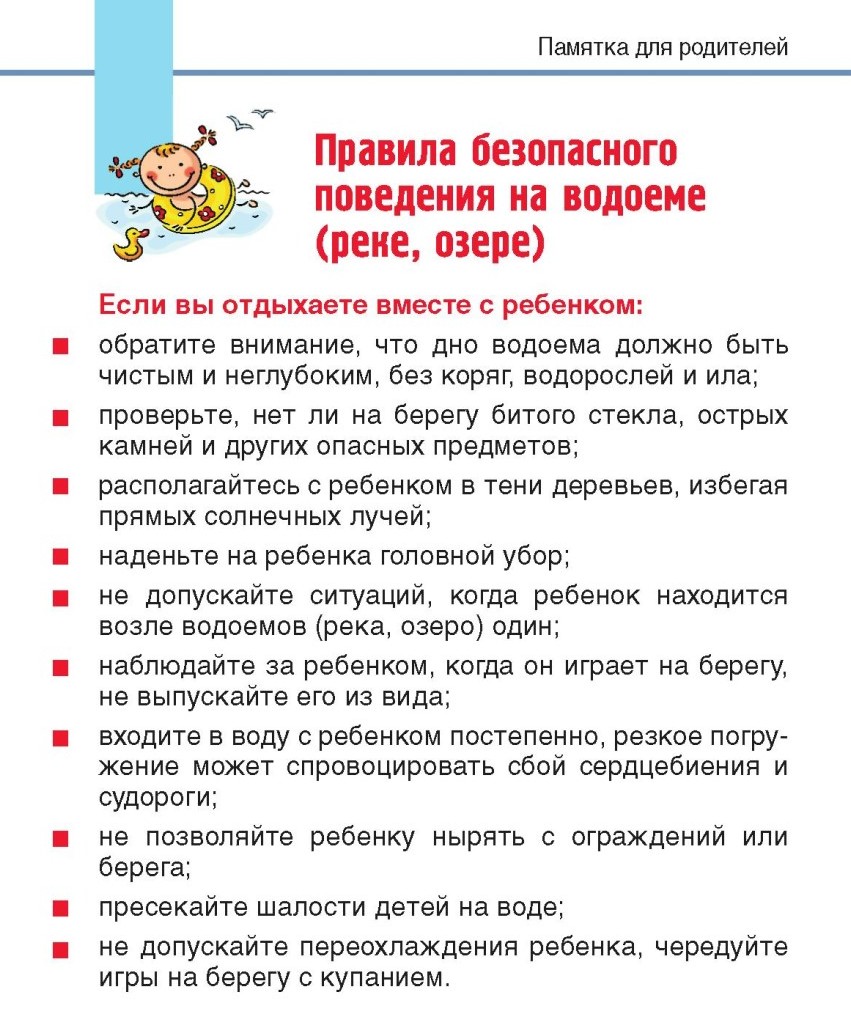 На природе и свежем воздухе
Если вы решили всей семьей отправиться на природу
     Обязательно ознакомьтесь с правилами безопасности в таких местах. Расскажите детям о тех опасностях, которые их могут подстерегать: 
В таких местах могут быть клещи. Клещи являются переносчиками инфекционных заболеваний. Поэтому укусы их опасны. Ребенка лучше одеть в штаны и закрытую обувь. Причем брюки необходимо заправить в резинку носков. Не лишней будет и обработка поверхности одежды средствами от насекомых. 
Незнакомые грибы и ягоды, растущие, в лесу могут быть ядовитыми. Объясните детям, что их запрещено трогать. 
Если поблизости шмели, осы, пчелы, то нужно оставаться недвижимыми. Иначе они могут искусать. 
Нельзя подходить к животным, они могут укусить или сильно испугать. 
Дети не должны далеко отходить от взрослых. Должны постоянно находиться в поле видимости. Не оставляйте детей без присмотра – они могут заблудиться.
Отдых для родителей с детьми на природе – это не всегда отдых!
Научите ребёнка 
….одеваться по погоде и ситуации. Для жаркой погоды стоит выбирать одежду из натуральных тканей – "дышащую" и свободную. Поговорите о том, почему в лес лучше надевать одежду с длинными рукавами, брюки и закрытую обувь, и как это может защитить от укусов насекомых. Обратите внимание на то, как одет ребенок, играющий на детской площадке: опасными элементами одежды считаются тесемки на футболках и платьях и особенно шнурки, продетые в капюшоны кофт, так как они могут зацепиться за игровое оборудование.  …при грозе и молнии найти безопасное укрытие. Даже если ребенок не боится громких звуков, а вид сверкающей молнии кажется ему завораживающим, стоит четко объяснить, какую опасность таит молния для людей на открытом пространстве, и почему необходимо переждать непогоду в закрытом помещении подальше от окон и дверей. …пить достаточно воды. Хорошо, если у ребенка есть свой рюкзак, а в нем бутылка с водой, которую можно наполнить. При активных играх нужно напоминать о питье каждые 15-20 минут, а в особенно жаркие дни нелишним будет распылять на тело термальную или обыкновенную воду из пульверизатора. Желательно, чтобы выходя из дома с детьми, родители держали в сумке стандартный летний набор: вода, солнцезащитный крем, мини-аптечка, головной убор и не портящиеся закуски. Так, имея под рукой предметы на случай необходимости, взрослые и дети смогут расслабиться и получать удовольствие от самого активного и солнечного времени года.
Если ребёнок потерялся…
Родителям:
Научите детей заранее простым навыка выживания.
Первое что Вы должны запомнить: одевайте ребёнка в яркие вещи, это поможет вам не терять его из виду, так как в таком случае его будет легко заметить. Не используйте одежду зеленых или темных цветов в летнее время года, бежевых или коричневых – осенью и весной, белых или серых – зимой. Пришейте светоотражатели на рукава одежды и на брюки – это увеличивает шансы быть замеченным в темноте.
Поговорите с ребенком и убедите его, что он не должен отходить далеко от взрослых. Старайтесь удержать его возле себя в первую очередь – но иногда это невозможно, потому что дети очень легко отвлекаются.
Если ребёнок потерялся…
Расскажите и объясните необходимость следующих правил детям:
Остановись в одном месте или районе.
    Это САМОЕ важное правило из всех. Важно, чтобы ребенок оставался на одном месте. Если он будет бежать или идти без цели, то может зайти слишком далеко. Люди, которые ищут ребёнка в лесу, двигаются очень медленно, ища следы и подсказки. Также во время движения можно упасть и причинить вред здоровью, последствия могут быть трагическими.
Обними дерево, как только ты понял, что потерялся.
Один из самых больших страхов человека любого возраста - это одиночество. Деревья тоже живые и, хотя они не могут двигаться или говорить, как люди, они могут успокоить и создать чувство защищенности. Так ребёнок сбережет энергию, преодолеет страх. Пусть дерево станет ребенку другом, пока взрослые ищут его. С деревом можно говорить, возле дерева можно сидеть, и на него можно облокотиться.
Будьте вместе, не расходитесь - если ребенок потерялся с другом или домашним животным.
Суть этого правила в том, чтобы сохранить тепло: необходимо прижиматься к собаке или другу. Постоянно разговаривать с ними, это поможет сохранить ясность ума и не поддаться панике.
Найди уютное для ожидания, нескрытое место.
Уютные места ожидания означают, что это теплое место, защищённое от ветра и дождя, а не место, где вас никто не увидит. Найдите в лесу пушистую елку, под ветками которой есть немного свободного места. Расскажите, что ель может защитить от ветра или дождя, что здесь можно посидеть, однако земля под елью должна быть сухая. Пусть ребёнок построит себе укрытие под елкой.
Потом задайте вопрос: «Смогут ли я тебя увидеть, если ты будешь спать внутри своего укрытия?». Нет. Значит, рядом с укрытием надо оставить специальные знаки.
Можно начертить палкой вокруг своего укрытия круг, который будет символизировать ров, или построить «забор», это также привлечет внимание людей из поисковых групп. Можно развесить на дереве все, что удастся найти в лесу, – например, обрывки бумаги, пакеты, куски мха повесить на ветви березы.
Не лежи на голой земле.
А теперь пусть внутри своего укрытия ребенок посидит в течение хотя бы 10 минут. Холодно? Объясните, что находится в непосредственном контакте с землей в течение длительного времени опасно. Холодная земля может отнять драгоценное тепло. Постройте настил, используя имеющиеся материалы, такие как кора, мох, листья и т. д. Эта подстилка должна быть толщиной с матрас на каком вы спите дома! После того, как постройка матраса завершена, соберите столько же того же самого материала или больше, и используйте его для одеяла. Единственное исключение из этого правила - лежать на холодной земле в течение очень короткого периода времени можно только для привлечения внимания, например, с воздуха.
Не ешь ничего, в чем ты не уверен.
Нельзя есть любые ягоды, грибы или что-то еще, если вы на 100% не уверены, что они съедобны. Быть голодным не так уж плохо по сравнению с чувством отравления. Для этого, гуляя по лесу с ребёнком, смотрите на ягоды, грибы, растения, рассказывайте, находите отличия между съедобными и несъедобными ягодами, грибами.
Никогда не подходи и не гладь диких животных.
Это тяжело дается детям, так как большинство малышей обожают животных и с радостью поискали бы какую-то маленькую пушистую зверушку в лесу. Дети должны знать, что нужно держаться на расстоянии от лесных зверей, чтобы не получить травму. Дикие звери могут поцарапать и укусить ребенка, заразив его бешенством или другой опасной инфекцией. Также при виде детёныша какого-либо лесного зверя нельзя к нему подходить, так как поблизости обязательно ходит его мама.
Встреча с дикими животными.
Дикие животные предпочитают избегать встреч с человеком: инстинкт самосохранения предостерегает их от этого. Но если встреча всё-таки произошла, не стоит пугаться и паниковать! Даже хищники нападают на человека, только если ранены и не могут найти другую добычу или защищают детенышей. Поэтому нельзя двигаться и нападать самим: дайте возможность животному спокойно уйти. А при его агрессивном поведении использовать как защиту палку и шум — кричите громче, стучите палкой по дереву. Помните, что к животному нельзя поворачиваться спиной и убегать, это будет расцениваться как сигнал к нападению. В крайнем случае, нужно медленно отступать, не сводя с него глаз. Если это волк или дикий кабан, можно влезть на дерево или (если вы на берегу, что не лучший вариант) зайти в воду. Ещё один обитатель наших лесов - это гадюка, которую можно встретить чаще чем, например, лося или кабана. Если вы встретили гадюку, не трогайте её, если так случилось, что вы всё-таки наступили на змею, быстро отпрыгните в сторону. Пусть она спокойно ползет дальше.
Постарайся подать знак, где ты находишься.
Кричите или свистите, если есть такая возможность. Свист громче, чем голос ребёнка, и требует меньше энергии, чтобы подать знак, где он. В лесу совместно с ребёнком попробуйте. Отойдите на небольшое расстояние друг от друга и покричите «ау», а затем подуйте в свисток. Пусть ребенок сам сделает выводы, что лучше слышно. И свистеть легче, чем криком напрягать голосовые связки. Поэтому у ребёнка при походе в лес всегда должен быть свисток. Свисток – своеобразная психологическая поддержка для ребенка. Если он боится темноты, свисток «отпугнет» мнимых чудовищ, «живущих во тьме».
В ночное время.
Если ребёнок услышит шум в ночное время, пусть кричит в ответ на него или свистит. Если это животное оно убежит, чтобы защитить себя. Если это поисковик, то есть шанс, что малыш будет найден. Страх темноты, львов, тигров и медведей становятся причиной начала паники детей, поэтому никогда не пугайте их животными, которые живут в лесу. Им нужна уверенность, что они должны оставаться на месте и быть в безопасности.
Сделай себя больше.
Вся проблема в том, что с вертолета людей трудно заметить, когда они стоят или когда они находятся в группе деревьев, или носят темную и серую одежду. Необходимо найди себе место на небольшой полянке, если это возможно, лечь, когда вертолет летит над нами, это сделает потерявшегося более заметным. Можно также выложить крест или SOS из сломанных веток, камней или ещё из чего-либо, разложить на земле яркие вещи. Если вертолёт нас не заметил сразу, встать, земля может быть очень холодной.
Родители, не сердитесь на меня
Естественная реакция у детей, испытывающих чувство страха, – спрятаться. Ребенок может сидеть в тиши леса часами, слышать, как его зовут по имени, но не отзываться. Это типичная реакция, ребенок не хочет показываться, поскольку считает себя причиной большого переполоха, боится наказания.
Бывали случаи, когда дети избегали поисковиков, потому что им было стыдно, что они заблудились, и часто они боялись наказания. Объясните ребёнку: «Любой человек может заблудиться, взрослый или ребенок. И что бы ни случилось, я буду искать тебя». Если они будут уверены, что вы любите их, они будут менее испуганны, менее склонны к панике и будут стараться быть найденными. Если взрослый набредает на избушку, то он обязательно туда зайдет. Дети же будут вести себя по-другому - вспоминая сказки про бабу Ягу, они побоятся туда зайти. Также дети боятся незнакомых людей. Слыша их крики или видя их, некоторые дети пытаются спрятаться или убежать. Но бездумно идти «на голоса», тоже нельзя. Можно неожиданно выйти к компании подвыпивших людей, чьи действия в отношении ребёнка могут быть, мягко говоря, некорректны. Поэтому, прежде чем обозначить себя, посмотри, а те ли люди, которых ты ищешь и можно ли к ним обратиться за помощью.
Обнаружив заблудившегося ребенка,
 встречайте его с радостью.
Дополнительная информация, которая может быть полезна:
• Старайтесь предупредить возможность того, чтобы ребенок заблудился в лесу. Дети очень легко отвлекаются от группы, так что учите их, чтобы они всегда оставались с группой. Никогда не позволяйте вашему ребенку прогулки в одиночку. Выберите высокий холм или другое приметное место, чтобы ребёнок мог увидеть его издалека, если потерялся, и ориентироваться на него.
• Вызовите полицию быстро: если ваш ребенок потерялся, то область поиска расширяется быстро из-за передвижений потерявшегося. Поэтому быстрое реагирование является критически важным. Медленная реакция опасна, особенно, если из-за плохой погоды (дождя, снега) уничтожается след. Обратите на это внимание.
• Будьте доступны, не скрывайте информацию. Подсказки, которые приводят к нахождению ребенка живым и здоровым, обычно исходят из семьи и друзей, которые остаются и говорят открыто и искренне с лидером поиска или его представителем. Любая личная информация будет храниться в тайне.
Родители, пожалуйста, отработайте эти правила вместе с детьми. Возможно, этим вы спасёте ему жизнь в будущем!
Если ребёнок потерялся в городе
Что делать родителям, если ребенок все-таки потерялся
Не уходите слишком далеко от места, где вы последний раз видели своего ребенка. В большинстве случаев ребенок находится все еще где-то поблизости.
Если вы договорились о месте встречи, тут же продвигайтесь туда. Родители должны двигаться к месту встречи по маршруту, которым только что двигались вместе с ребенком. Если народу очень много, ребенок должен звать: «Мама! Папа!» По голосу родители могут моментально обнаружить потерявшееся чадо.
Если вас двое, один идет к месту встречи, другой идет к администратору или организаторам мероприятия и просит объявить, где вы ждете своего ребенка.
Продвигаясь к месту встречи, показывайте фотографии ребенка окружающим вас людям, спрашивая, не видели ли они его.
Но если ребенок не находится за 20-30 минут, обратитесь в полицию. Лучше перестраховаться, чем потерять драгоценное время, в течение которого ребенок может пострадать морально или физически.
Памятка для родителей по обеспечению безопасности детей в период летних каникул
Соблюдайте закон Свердловской области N 73-ОЗ, согласно которому лица, не достигшие возраста 16 лет, не могут находиться в ночное время (с 23 до 6 часов местного времени в период с 1 мая по 30 сентября включительно и время с 22 до 6 часов местного времени в период с 1 октября по 30 апреля включительно) без сопровождения родителей в общественных местах.
 
         Помните, безопасность ваших детей во многом зависит от вас, родители несут ответственность за жизнь и здоровье своих детей.
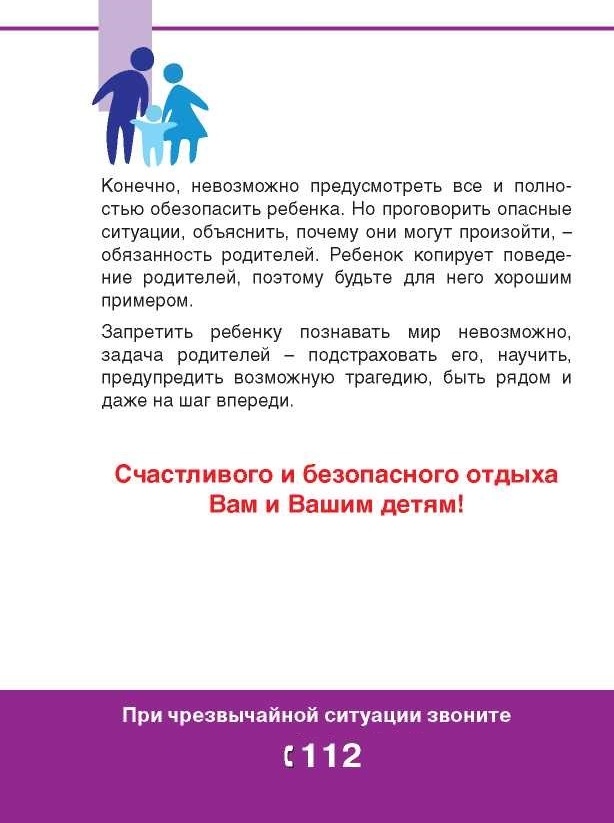